High Frequency Areas
Refer To Map 2 
Do to high pedestrian and pet traffic several areas receive a higher frequency of pressure washing. Refer to Map 2 High Frequency Area schedule.
Cortez
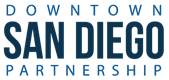 DATE
CEDAR
BEECH
ASH
N
A St.
M
TH
T
W
1st week of the month
T
M
W
F
TH
2nd week of the month
T
M
W
F
TH
3rd week of the month
4th week of the month
M
T
W
F
TH
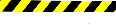 Construction No Access
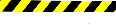 FRONT
UNION
9th AVE
1st  AVE
4th  AVE
5th AVE
6th  AVE
7th  AVE
3rd  AVE
2nd  AVE
8tTH AVE
10th AVE
11th AVE
Cortez
High Frequency
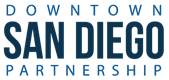 DATE
Following are cleaning dates
in addition to the initial monthly cleaning.
CEDAR
BEECH
ASH
Tweet Street Park
N
A St.
4th Tuesday
1st, 2nd, 3rd Wednesday
2nd Monday
Construction No Access
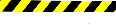 No High Frequency
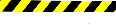 FRONT
UNION
9th AVE
1st  AVE
4th  AVE
5th AVE
6th  AVE
7th  AVE
3rd  AVE
2nd  AVE
8tTH AVE
10th AVE
11th AVE